3D Puzzle Pieces in Line
Text Here
Text
Text Here
Text
Your Logo
3D Puzzle Pieces in Line
PUT TEXT HERE
Download this awesome diagram
Bring your presentation to life
Capture your audience’s attention
Slides with overflowing images show up fine in full screen.
All images are 100% editable in powerpoint
Pitch your ideas convincingly
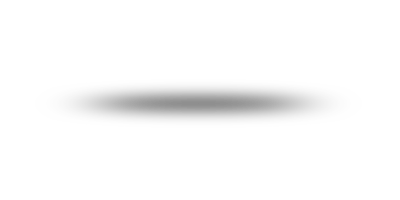 Your Logo
3D Puzzle Pieces in Line
PUT TEXT HERE
Download this awesome diagram
Bring your presentation to life
Capture your audience’s attention
Slides with overflowing images show up fine in full screen.
All images are 100% editable in powerpoint
Pitch your ideas convincingly
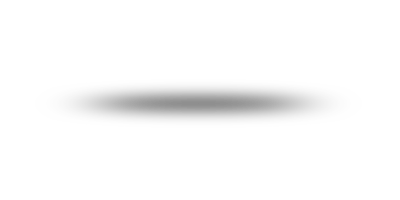 Your Logo
3D Puzzle Pieces in Line
PUT TEXT HERE
Download this awesome diagram
Bring your presentation to life
Capture your audience’s attention
Slides with overflowing images show up fine in full screen.
All images are 100% editable in powerpoint
Pitch your ideas convincingly
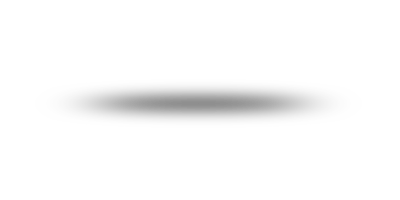 Your Logo
3D Puzzle Pieces in Line
PUT TEXT HERE
Download this awesome diagram
Bring your presentation to life
Capture your audience’s attention
Slides with overflowing images show up fine in full screen.
All images are 100% editable in powerpoint
Pitch your ideas convincingly
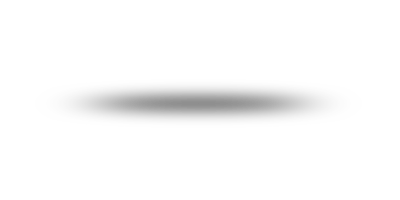 Your Logo
3D Puzzle Pieces in Line - Toolbox
All PUZZLES are 100% editable in Powerpoint
“Change color, size and orientation of any icon to your liking”
Your Logo
3D Puzzle Pieces in Line - Toolbox
All PUZZLES are 100% editable in Powerpoint
“Change color, size and orientation of any icon to your liking”
Your Logo
All images are 100% editable in Powerpoint
“Change color, size and orientation of any icon to your liking”
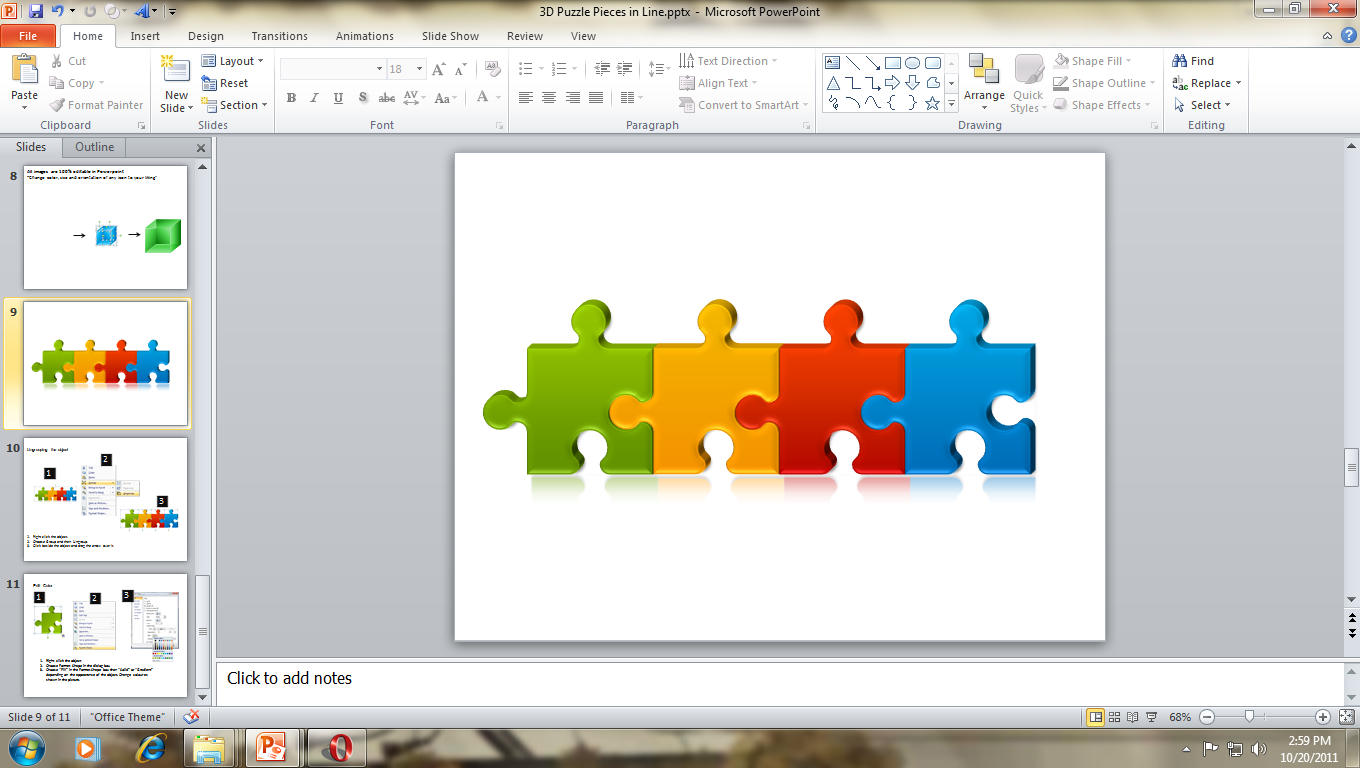 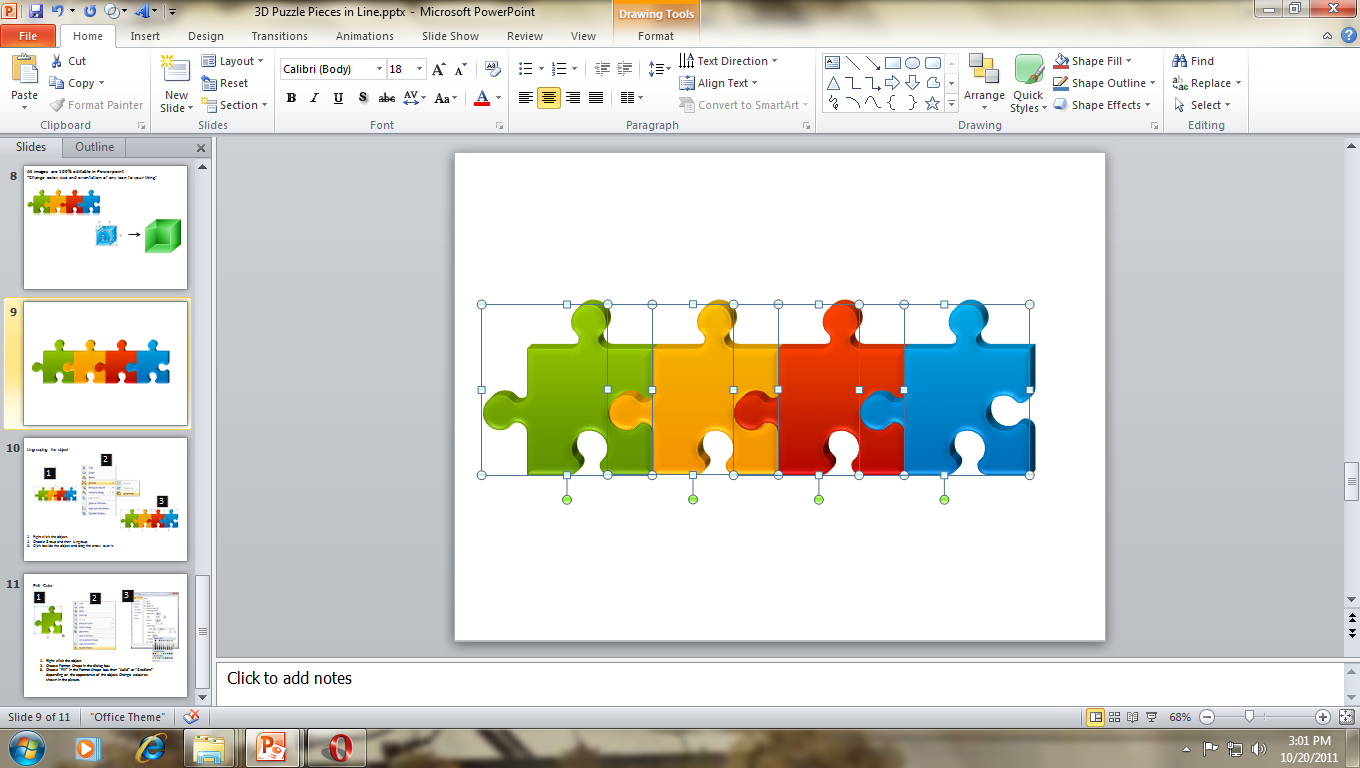 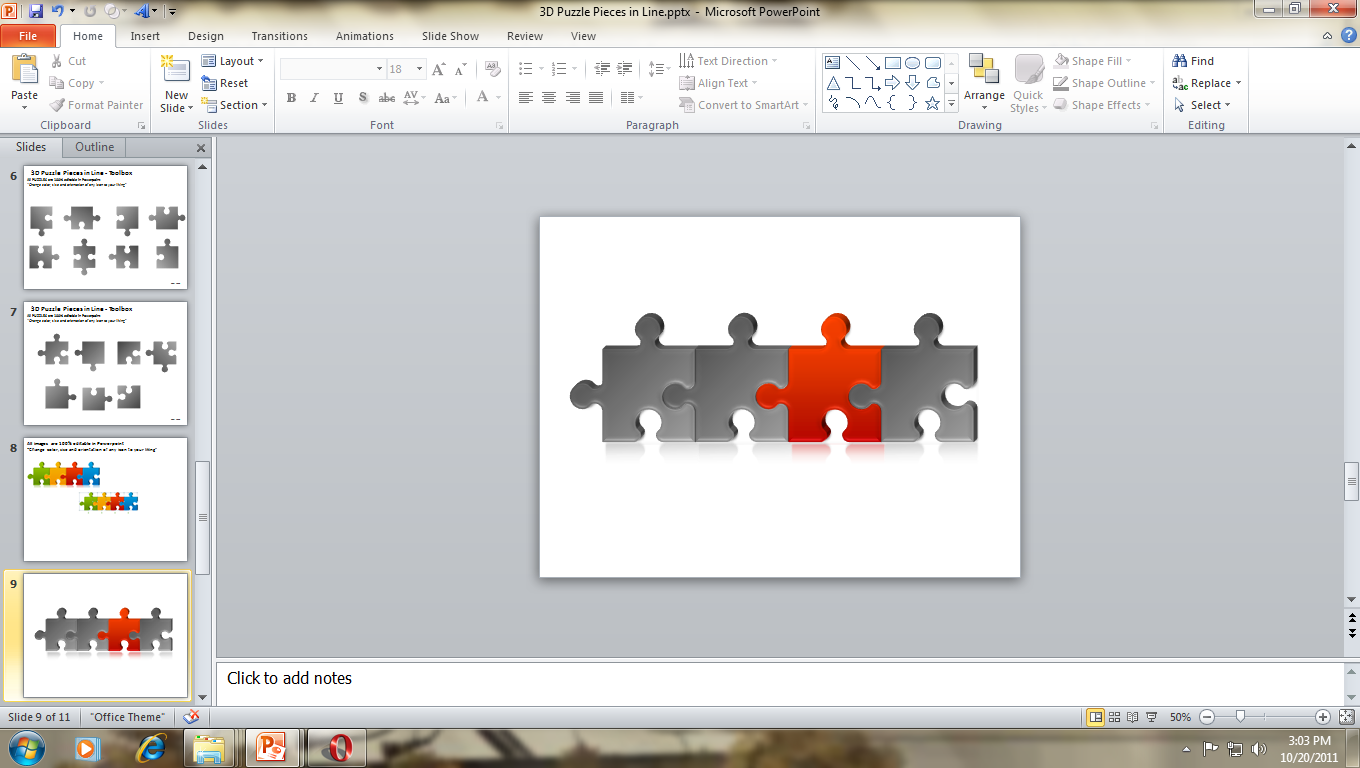 Ungrouping the object
2
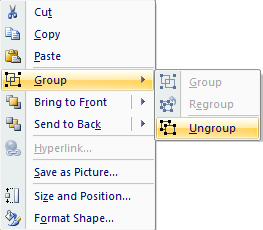 1
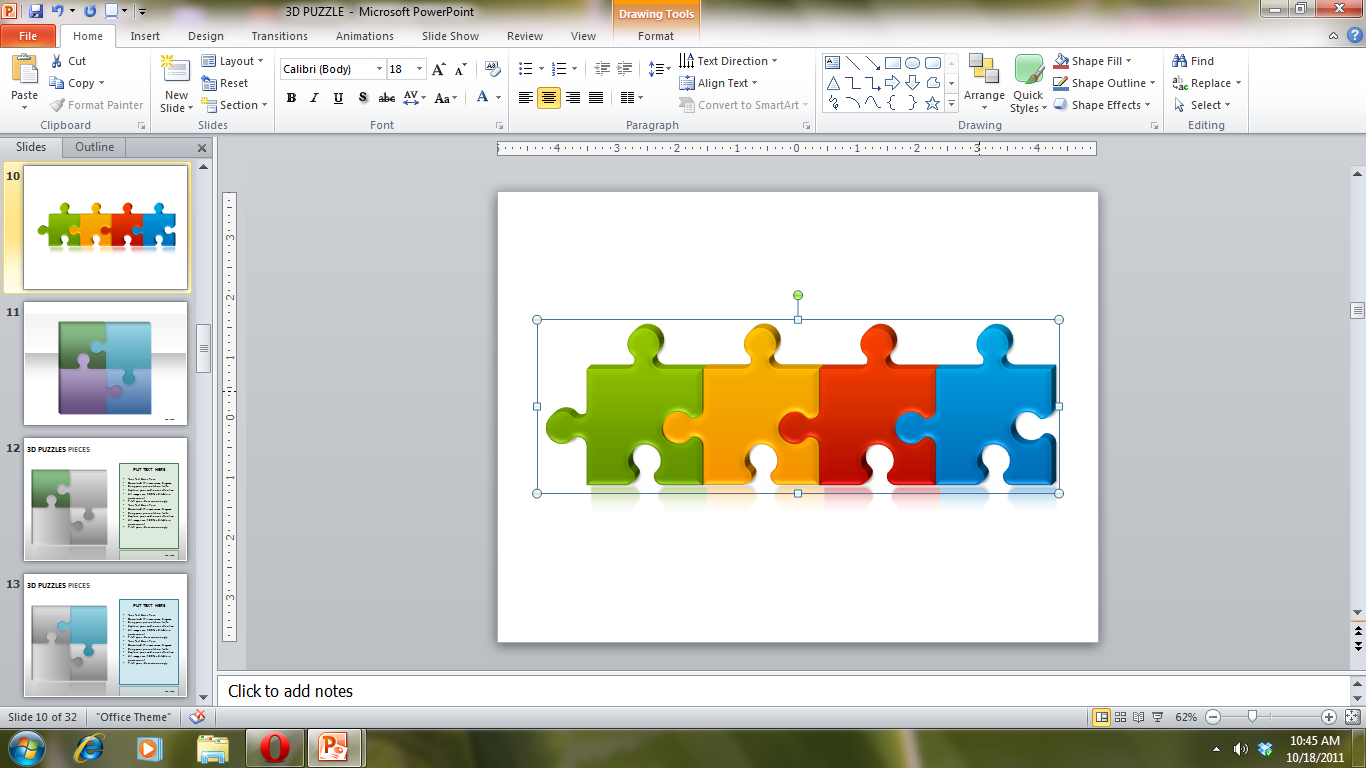 3
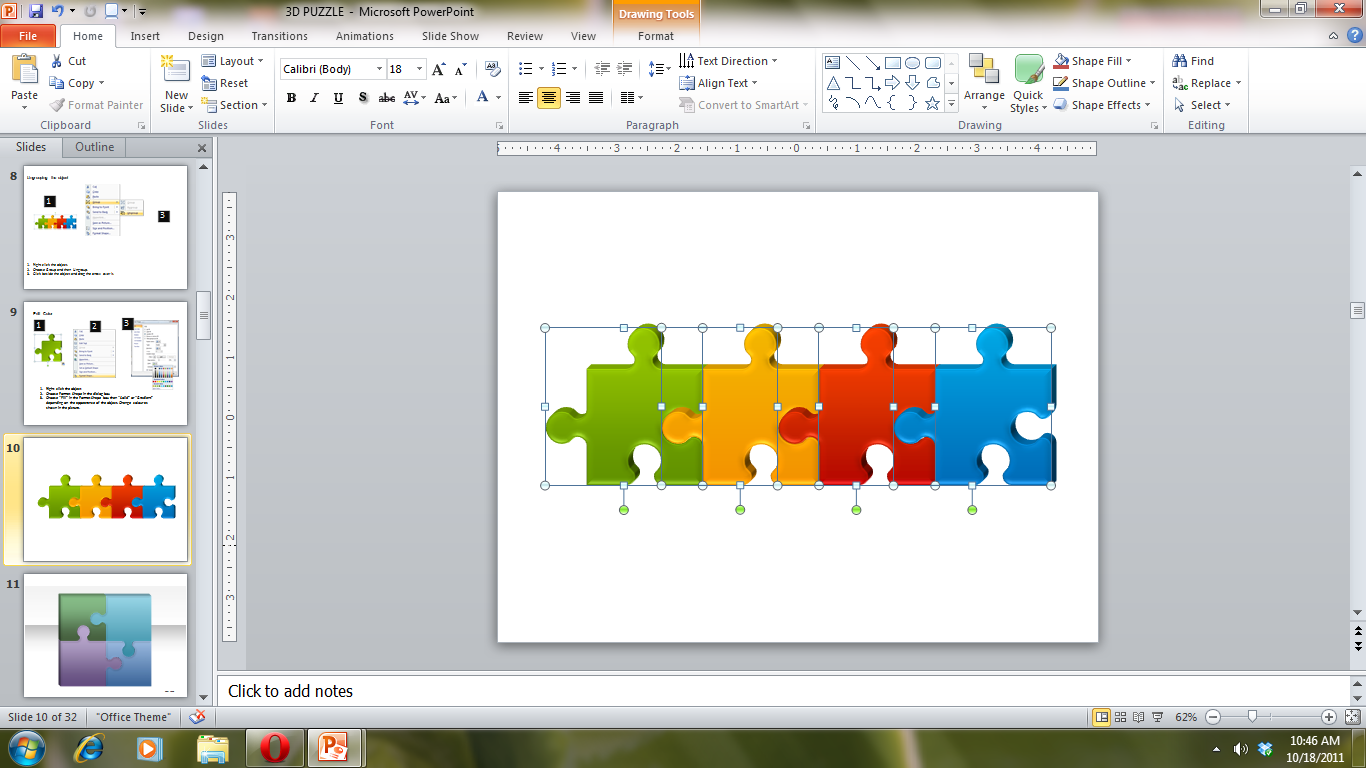 Right click the object.
Choose Group and then Ungroup.
Click beside the object and drag the arrow over it.
Edit Color
3
1
2
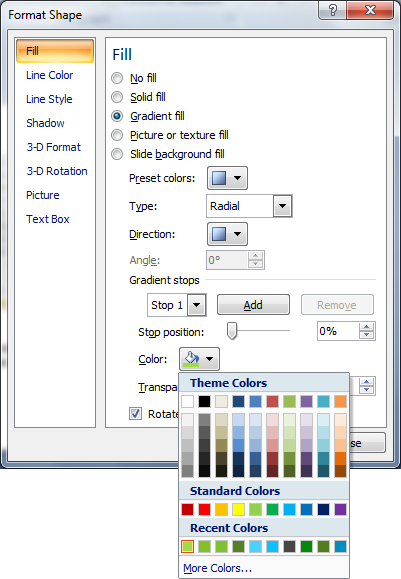 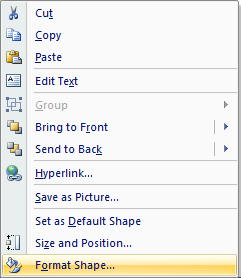 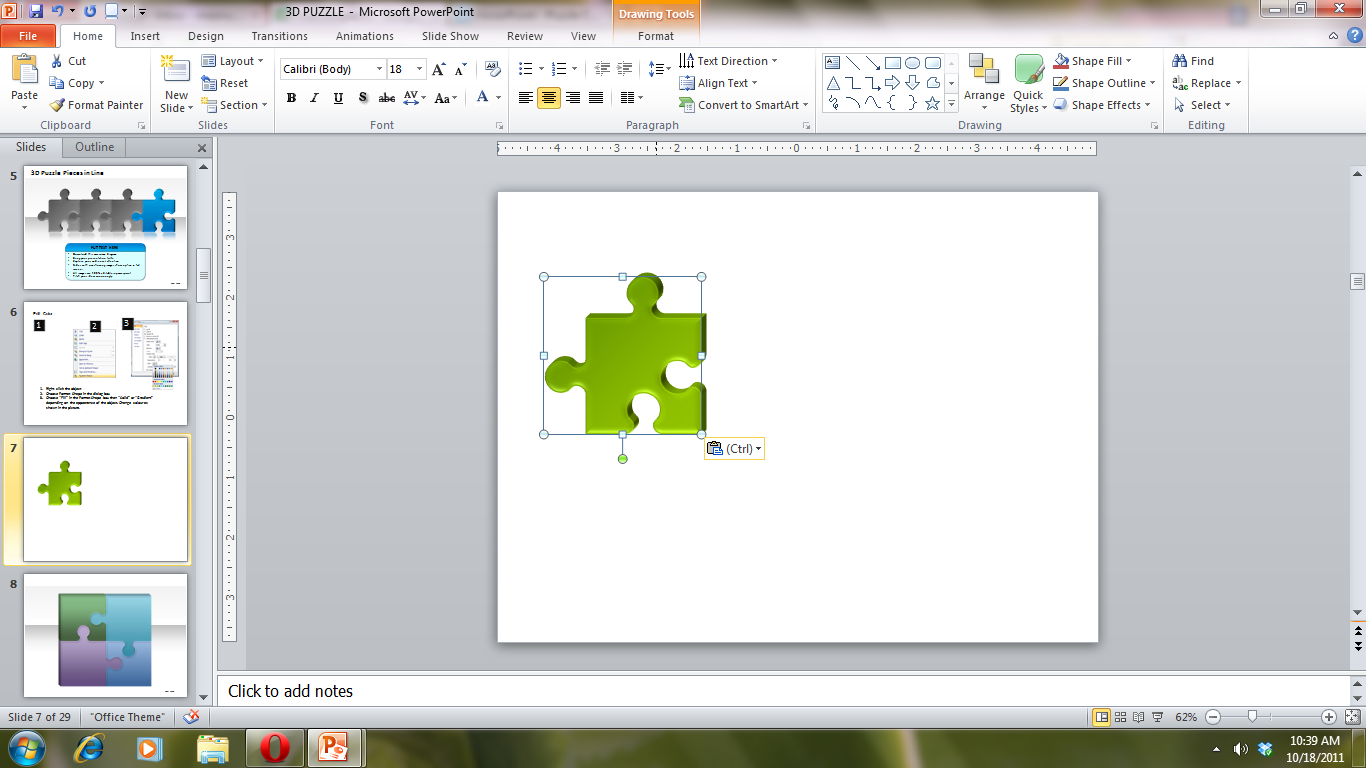 Right click the object
Choose Format Shape in the dialog box
Choose “Fill” in the Format Shape box then “Solid” or “Gradient” depending on the appearance of the object. Change colour as shown in the picture.